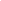 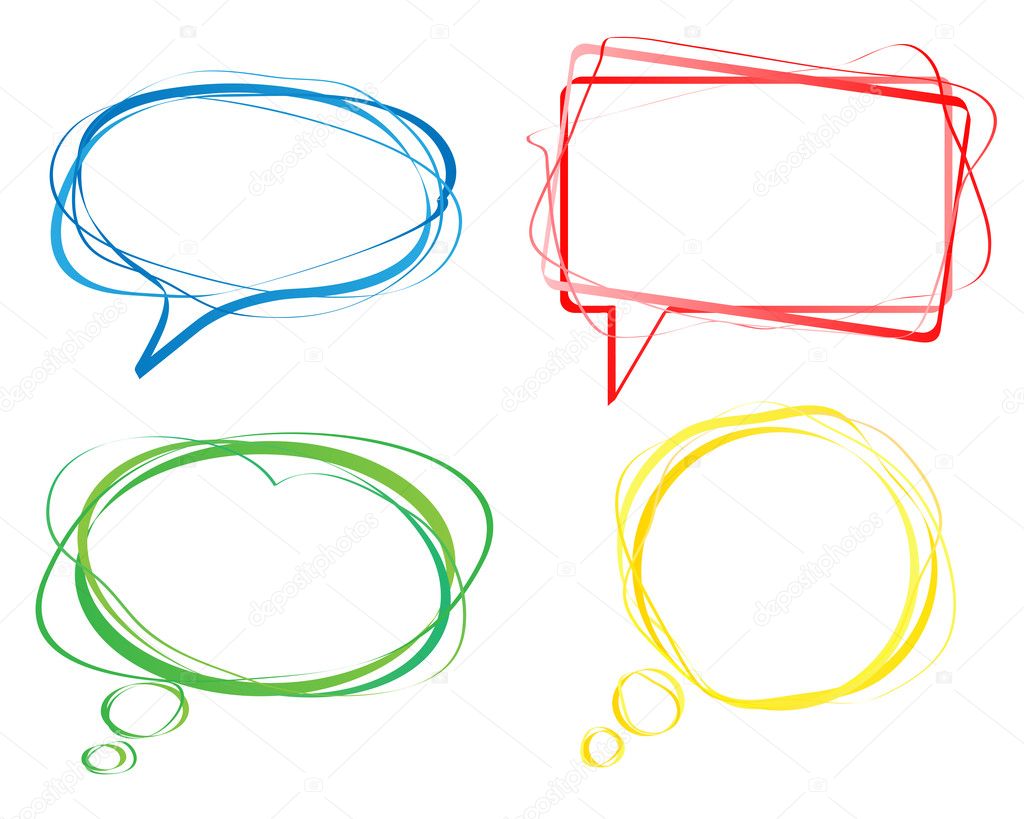 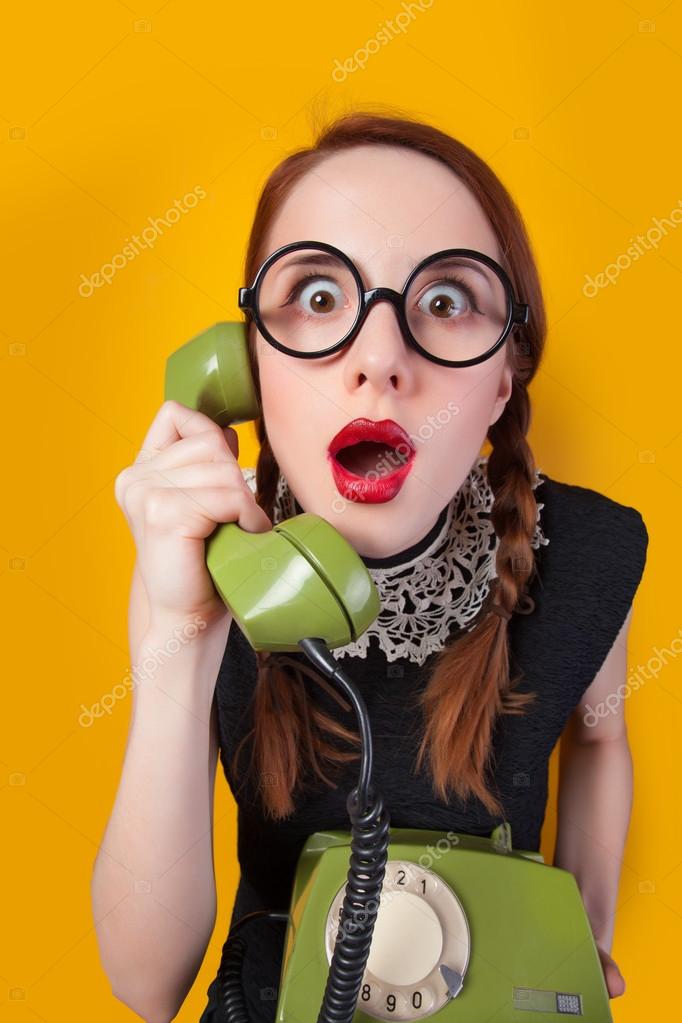 ТЫ УПАДЕШЬ!
НА ЖКЗ НОВИНКА!!
БЕЛЫЙ ПОЛНОТЕЛЫЙ
ЖЕЛЕЗНОГОРСКИЙ КИРПИЧ
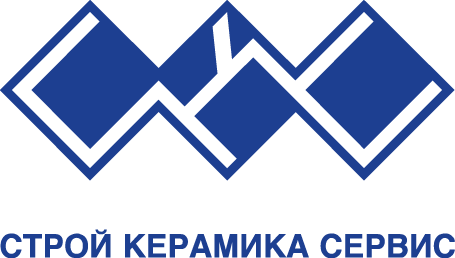 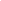 БЕЛЫЙ ЖЕЛЕЗНОГОСКИЙ ПОЛНОТЕЛЫЙ КИРПИЧ. НОВИНКА
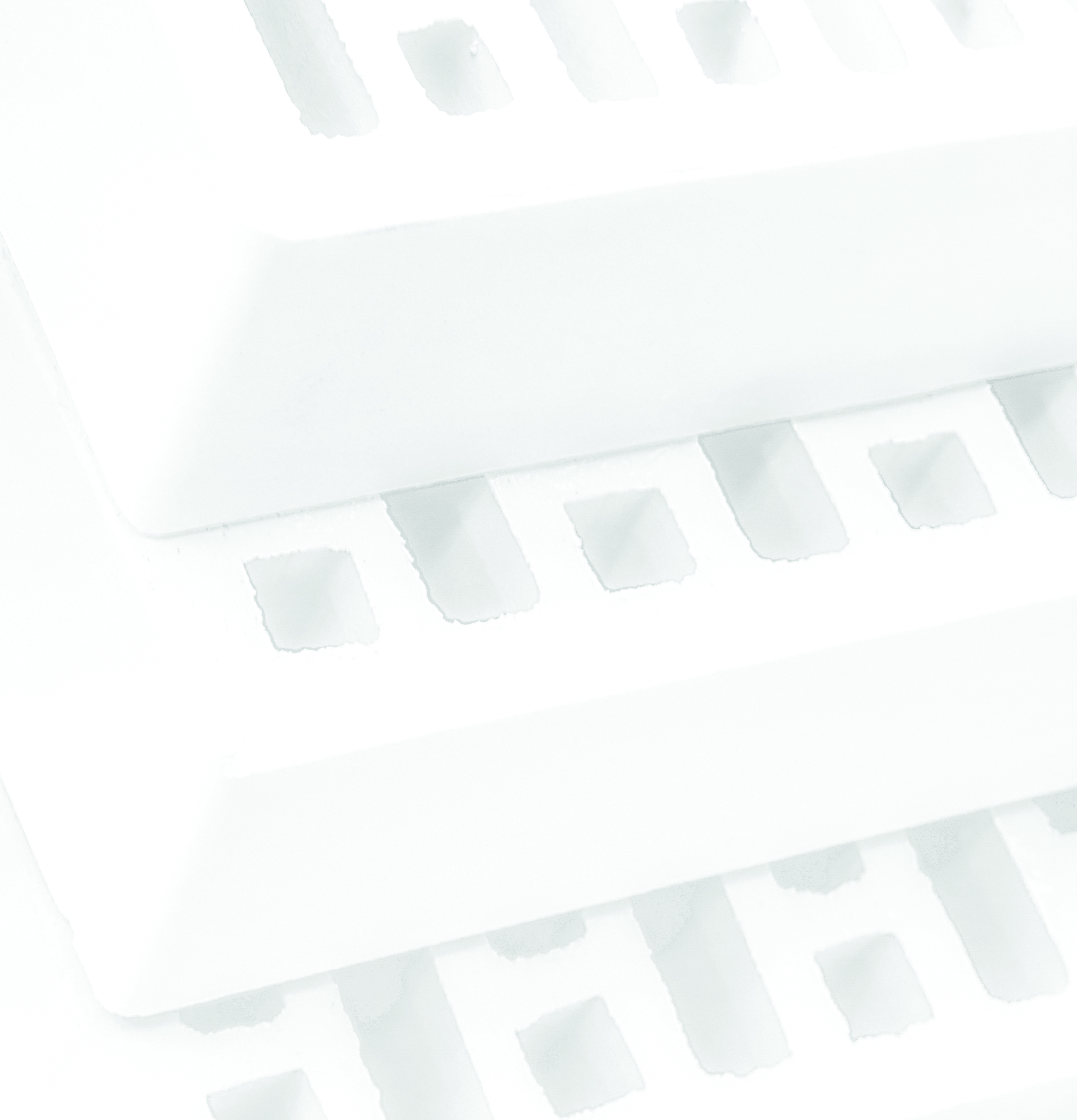 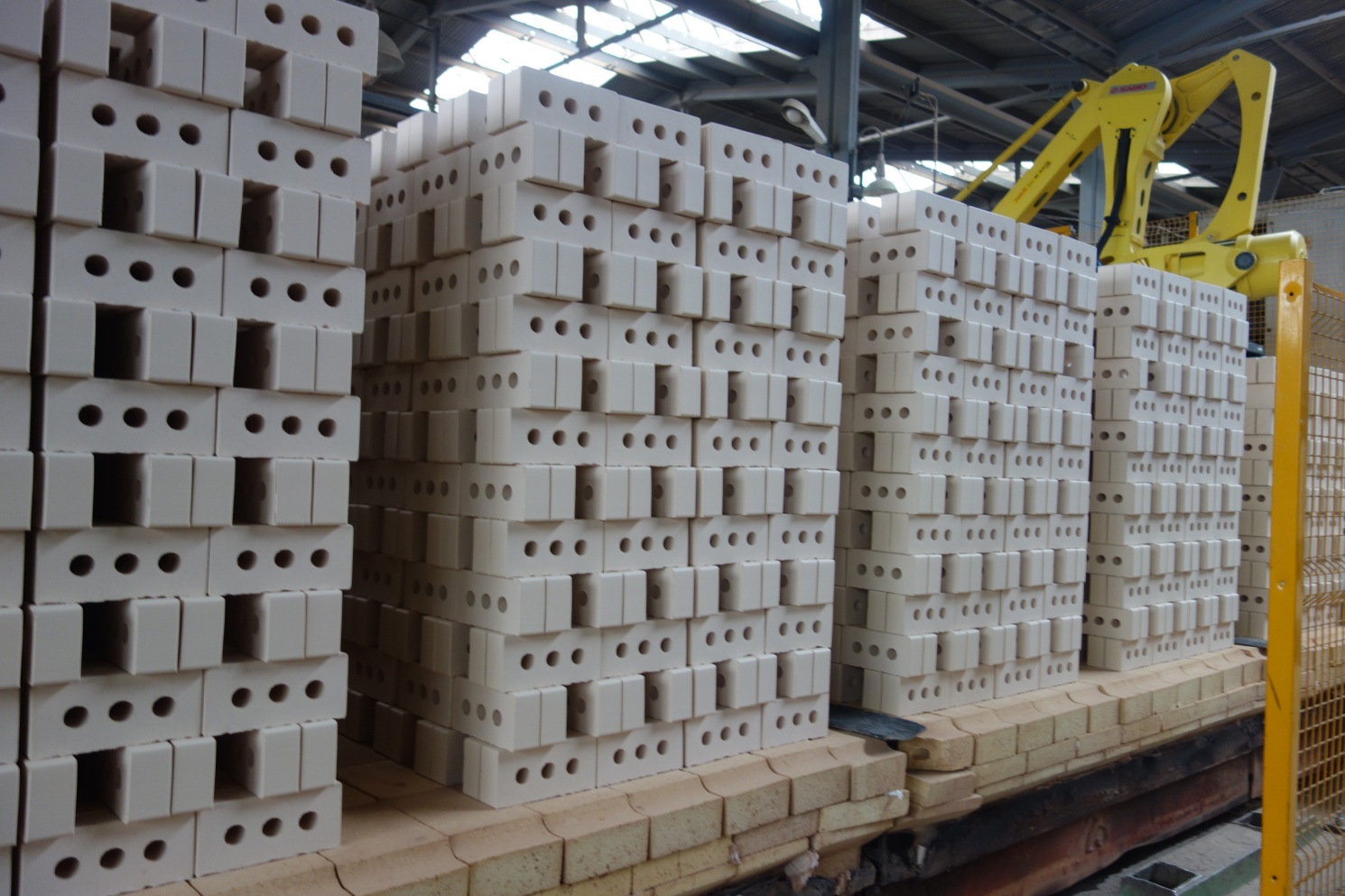 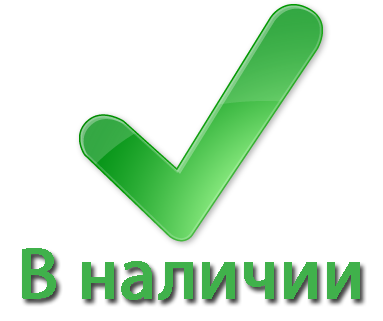 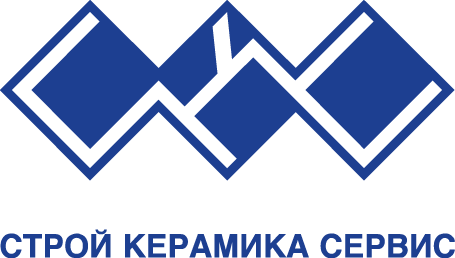 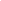 БЕЛЫЙ ЖЕЛЕЗНОГОСКИЙ ПОЛНОТЕЛЫЙ КИРПИЧ. Технические характеристики
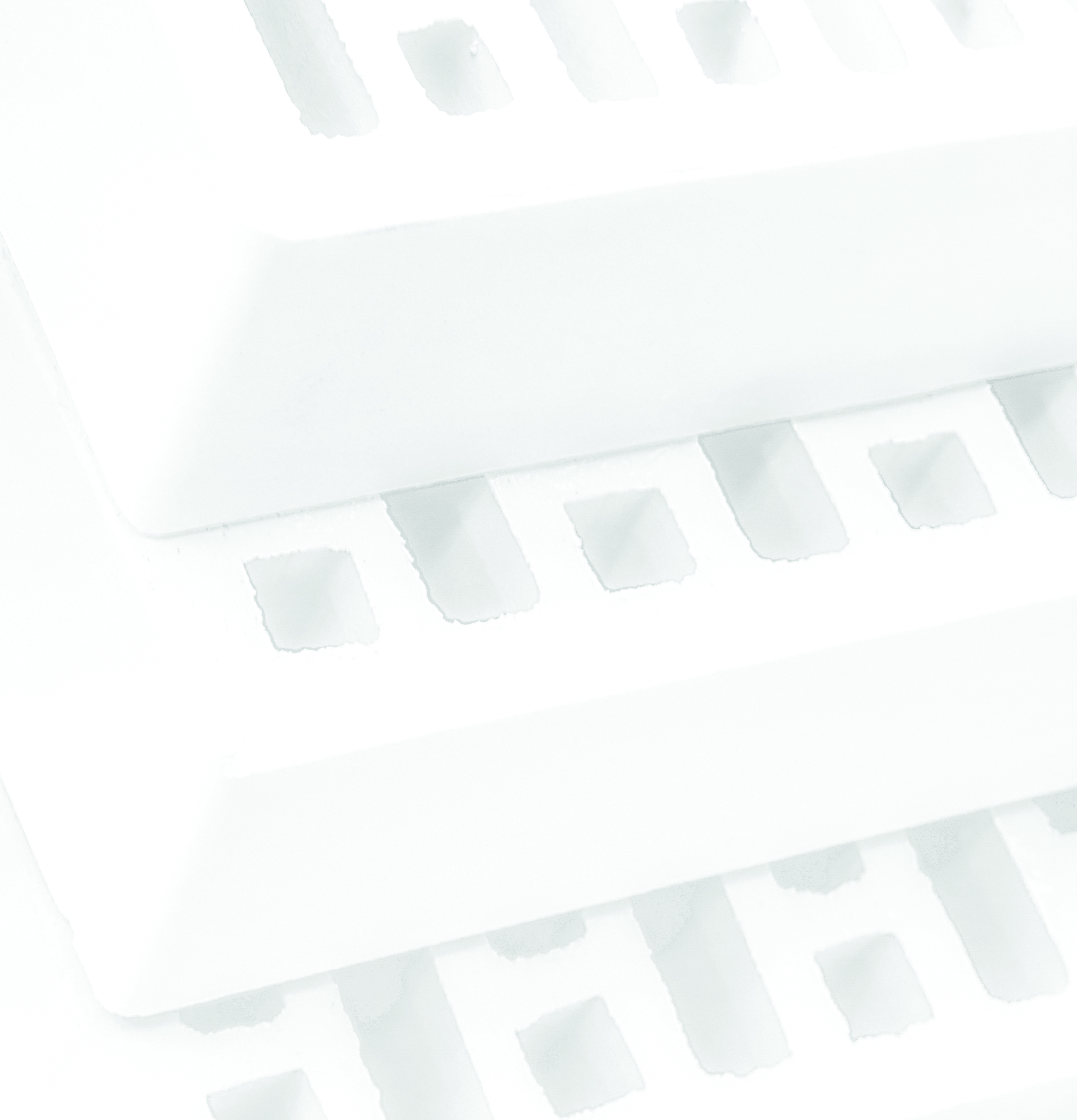 Цвет кирпича идентичен всей линейке белого кирпича производства АО «ЖКЗ».
Может применяться при кладке белым старооскольским кирпичом.
Цветовые различия железногорского белого полнотелого кирпича и старооскольского полнотелого белого кирпича незначительны.
Цена кирпича по базовому прайс-листу: 44 руб. 70 коп. за 1 штуку. 
За образцами и подробной информацией о белом пустотелом кирпиче производства завода АО «ЖКЗ» обращайтесь к сотрудникам отдела продаж строительной керамики ООО «Строй Керамика  Сервис».
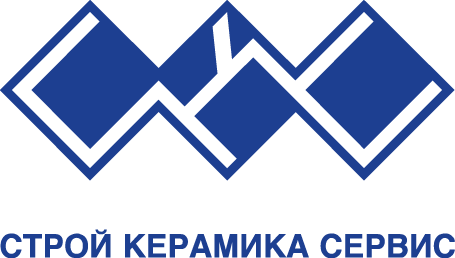 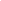 БЕЛЫЙ ЖЕЛЕЗНОГОСКИЙ ПОЛНОТЕЛЫЙ КИРПИЧ. Паспорт качества
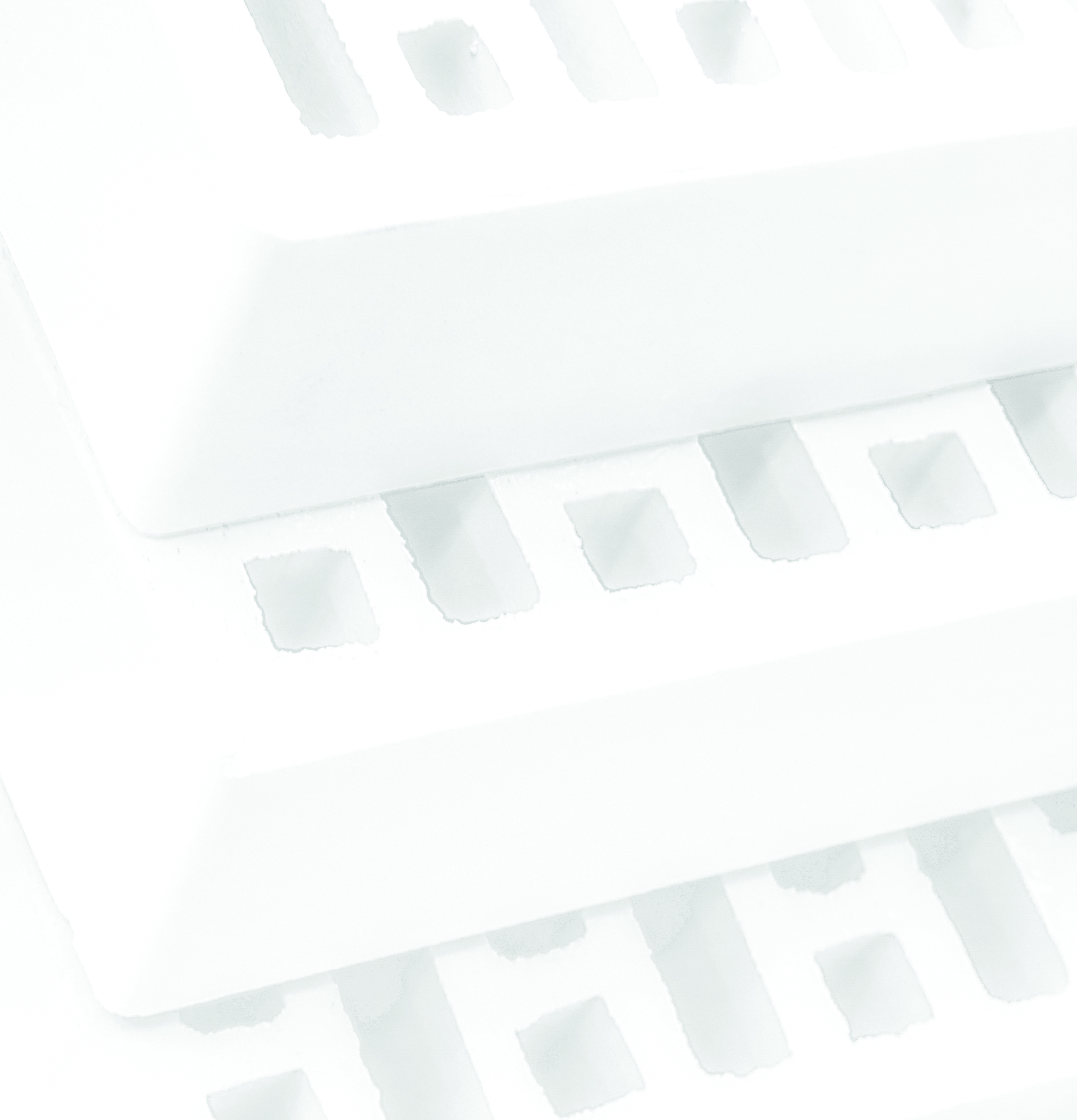 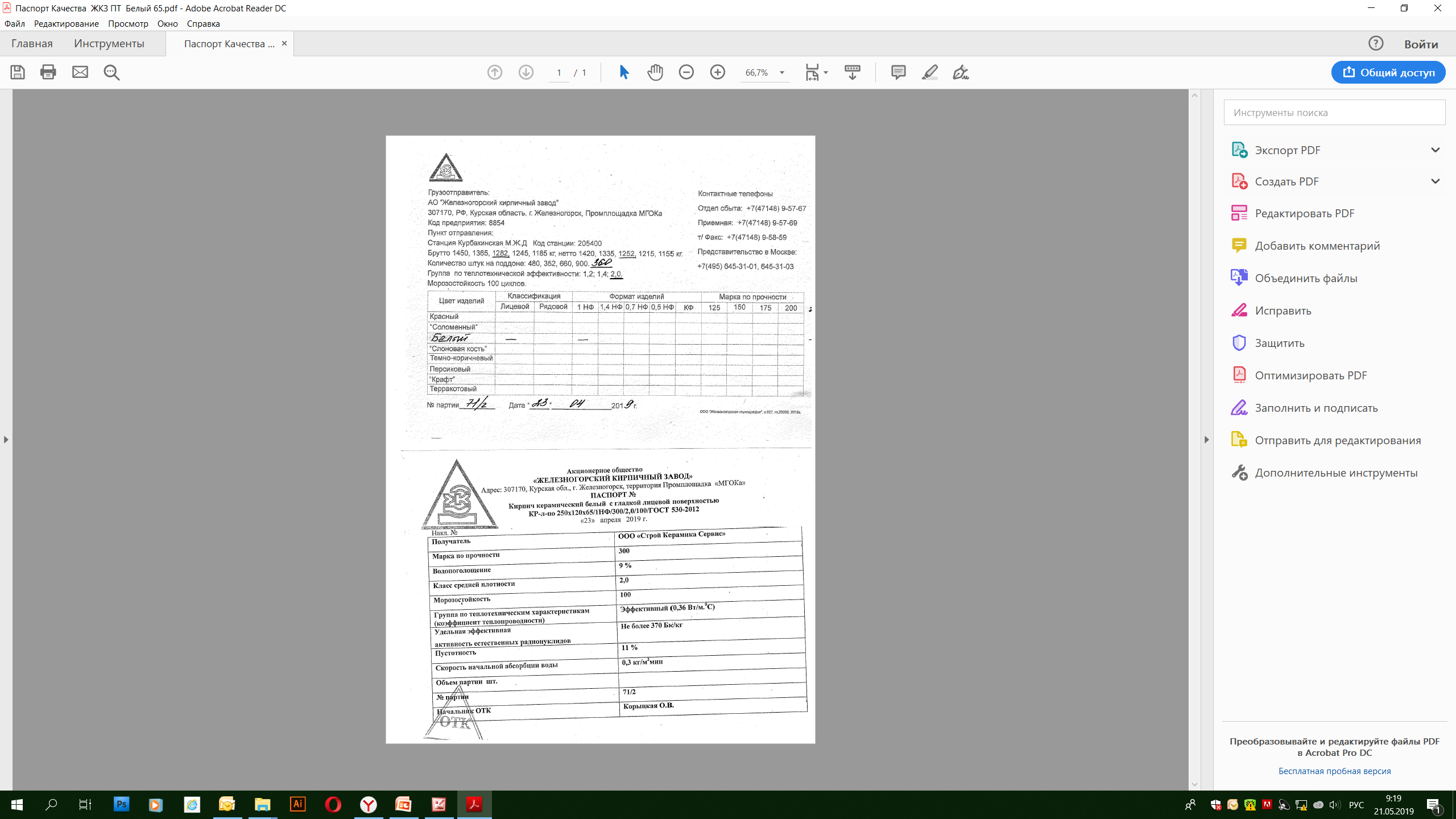 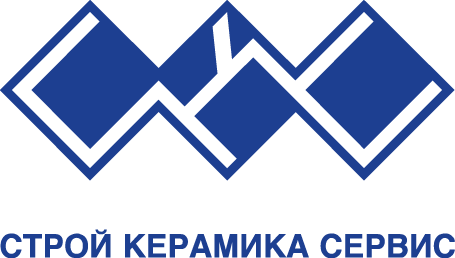 www.td-scs.ru